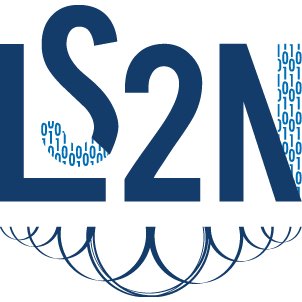 AELOS
Stage de master de recherche
Limiter l’activation d’un événement en Event-B probabiliste
Encadré par : Arnaud LANOIX
Réalisé par : Syrine AOUADI
Année universitaire:  2017-2018
Plan
Introduction
Présentation du projet
Event-B
Event-B probabiliste
Propriété de limite d’activation
Conclusion
2
[Speaker Notes: Notre présentation suit le plan suivant 
Nous commençons par une petite introduction
Ensuite nous présentons le projet  !
Après nous passons à l’analyse et la spécification des besoins , puis l’architecture et la conception pour aboutir a la réalisation 
Et enfin nous terminons par la conclusion et les  perspectives.]
Présentation du projet
Event-B
Event-B probabiliste
Introduction
Borne d’activation
Conclusion
Introduction
Sûreté des systèmes informatiques
Utilisation des méthodes formelles
Spécification
Vérification
+
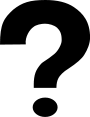 Sûreté des systèmes informatiques à aspects probabilistes
3
Présentation du projet
Event-B
Event-B probabiliste
Introduction
Borne d’activation
Conclusion
Système de production et de contrôle de PCB
(Principe)
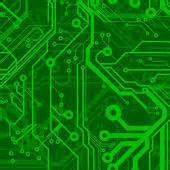 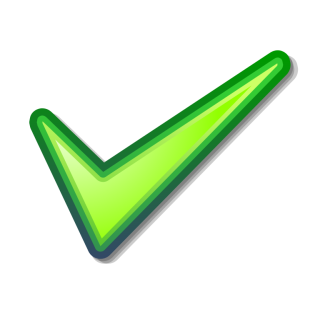 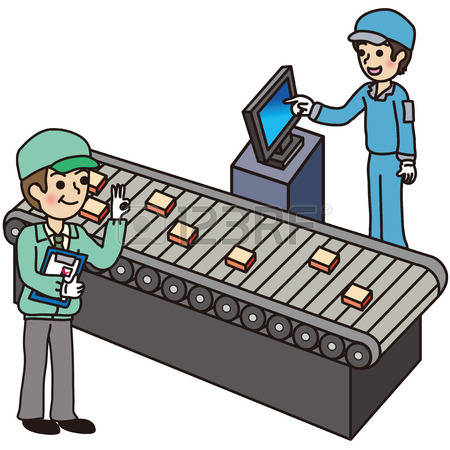 Inspection ICT et FCT
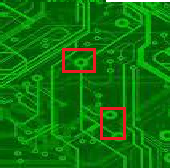 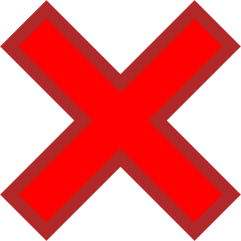 4
[Speaker Notes: Toute au long de cette présentation, on va se baser sur une étude de cas a travers laquelle on applique les notations B avec ses modeles et les contextes. On a opté pour cette démarche, puisque event B (soit dans sa version probabiliste ou sa version standard) est un formalisme riche en symbole et en notation..et evidement les voir sur un exemple est toujours concretise un minimun  cette méthode formelle. Donc, comme on va se serer de base de cette étude de cas , commençons par présenter ses grandes lignesOn commence par décrire les grandes ligne de cette étude de cas]
Présentation du projet
Event-B
Event-B probabiliste
Introduction
Borne d’activation
Conclusion
Système de production et de contrôle de PCB
(Description)
Modèle 2
Event-B probabiliste
Nombre de signalisations d’erreurs limité
Identification des cartes
Génération des cartes
Plus de cartes correctes
Moins de cartes erronées
Nombre de cartes limité
Modèle 1
Event-B classique
Historique des erreurs + Historique des cartes
5
Présentation du projet
Event-B
Event-B probabiliste
Introduction
Borne d’activation
Conclusion
Présentation du projet
6
Présentation du projet
Event-B
Event-B probabiliste
Introduction
Borne d’activation
Conclusion
Event-B
(Définition)
Méthode formelle de spécification et de vérification à base de preuves
7
Présentation du projet
Event-B
Event-B probabiliste
Introduction
Borne d’activation
Conclusion
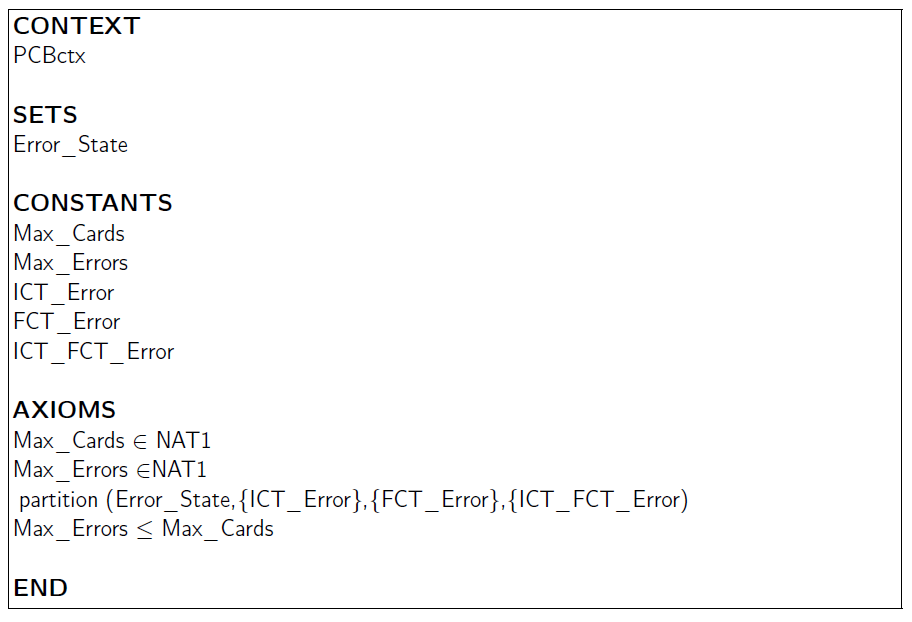 8
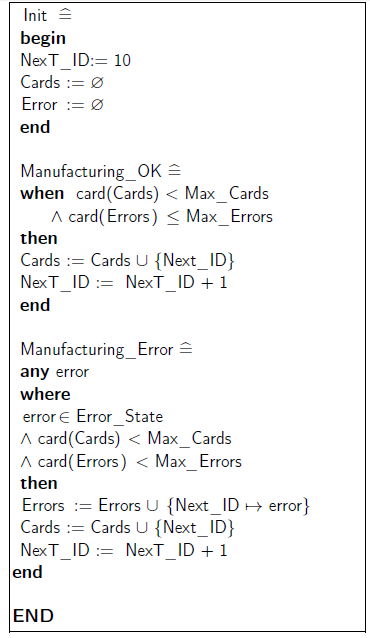 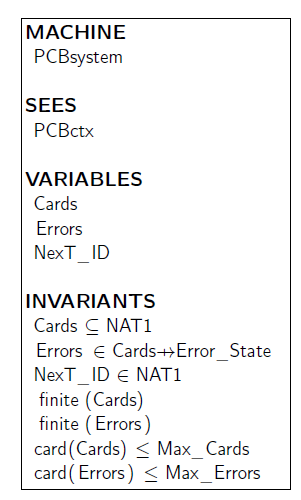 9
Présentation du projet
Event-B
Event-B probabiliste
Introduction
Borne d’activation
Conclusion
Cohérence d’un modèle en Event-B
10
Présentation du projet
Event-B
Event-B probabiliste
Introduction
Borne d’activation
Conclusion
Event-B purement probabiliste
11
Présentation du projet
Event-B
Event-B probabiliste
Introduction
Borne d’activation
Conclusion
Event-B purement probabiliste
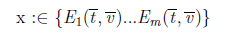 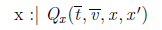 12
Présentation du projet
Event-B
Event-B probabiliste
Introduction
Borne d’activation
Conclusion
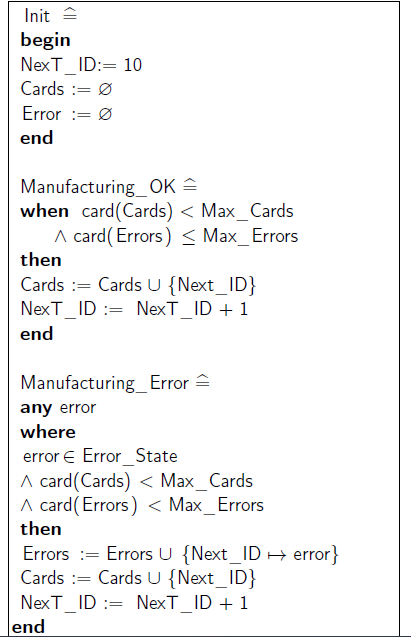 Choix
des 
événements
Choix
des 
paramètres
13
[Speaker Notes: En second lieux , on  fait face a une gestion difficile des indicateurs de performance et  on dispose d’affichage trop chargés]
Présentation du projet
Event-B
Event-B probabiliste
Introduction
Borne d’activation
Conclusion
Annotation des
 expressions par 
des valeurs de 
probabilités
Choix 
uniforme
Annotation des
 événements par 
des poids
Choix 
uniforme
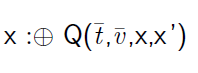 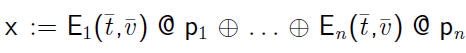 14
Présentation du projet
Event-B
Event-B probabiliste
Introduction
Borne d’activation
Conclusion
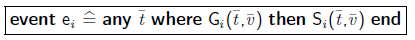 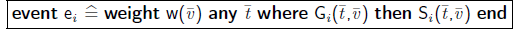 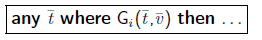 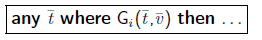 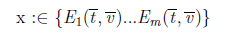 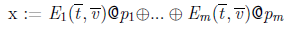 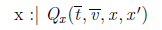 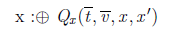 15
Présentation du projet
Event-B
Event-B probabiliste
Introduction
Borne d’activation
Conclusion
Event-B probabiliste
(Probabilité d’un événement)
16
Présentation du projet
Event-B
Event-B probabiliste
Introduction
Borne d’activation
Conclusion
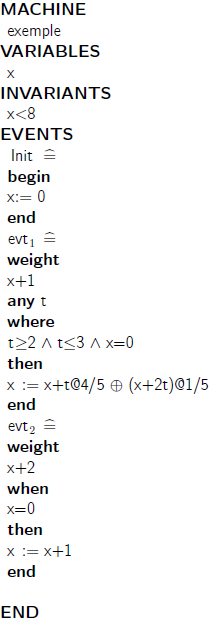 Probabilité d’un événement (Exemple)
X=2
1/5
4/5
1/2|t1=2
X=7
1/3|Evt1
X=0
1/2|t2=3
X=3
1/5
4/5
2/3|Evt2
X=6
X=1
17
Présentation du projet
Event-B
Event-B probabiliste
Introduction
Borne d’activation
Conclusion
Event-B probabiliste
(Probabilité d’activation d’un événement)
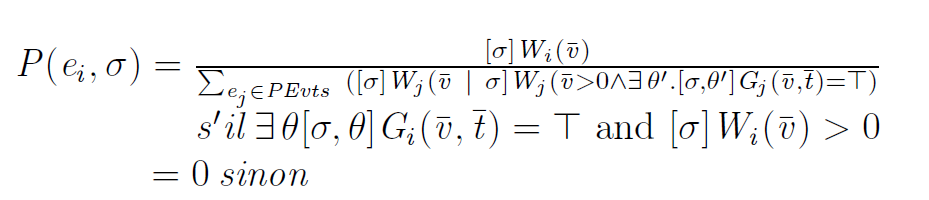 18
Présentation du projet
Event-B
Event-B probabiliste
Introduction
Borne d’activation
Conclusion
Probabilité d’un événement (Exemple)
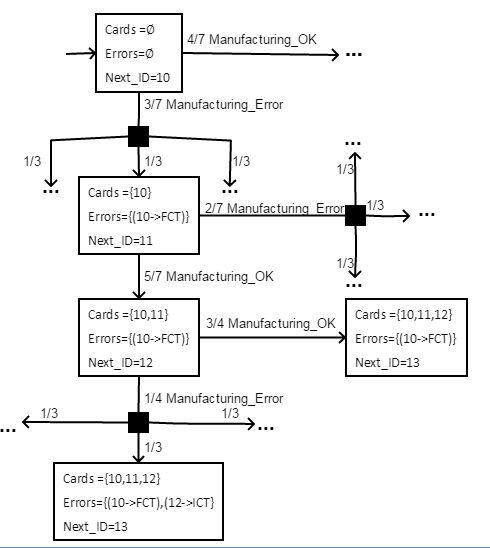 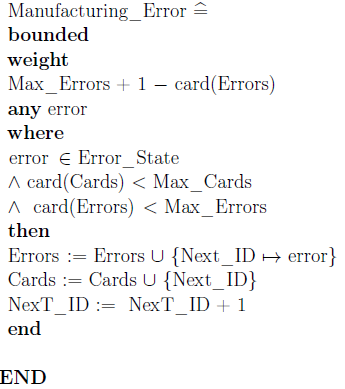 19
Présentation du projet
Event-B
Event-B probabiliste
Introduction
Borne d’activation
Conclusion
Propriété de limite d’activation ?
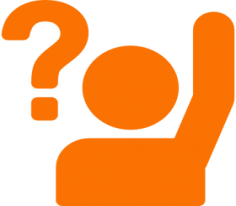 Besoin : Pouvoir limiter la chance de choisir un événement parmi d’autres
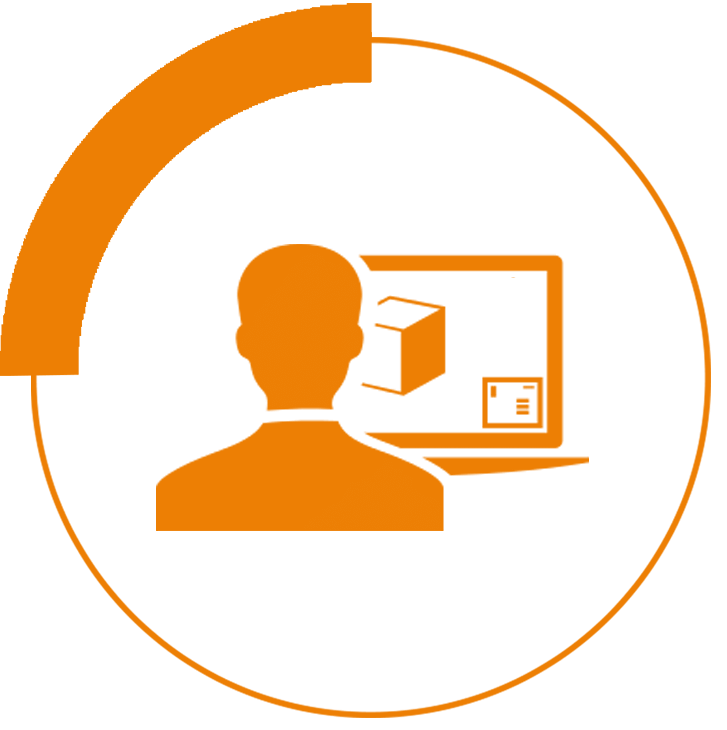 Modèle : - Signaler l’événement que l’on veut borner
                - Indiquer la borne
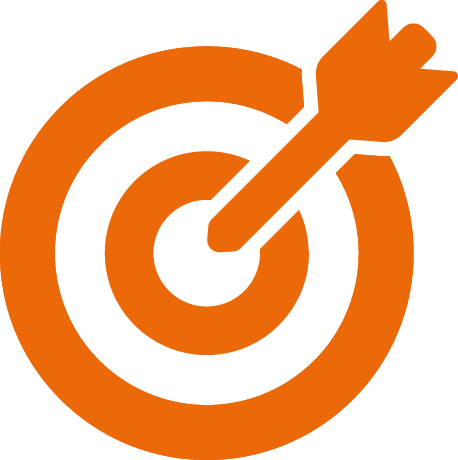 Objectif: - Probabilité d’activation de l’événement borné est limité
               - Vérification par le moyen des obligations de preuve
Présentation du projet
Présentation du projet
Event-B
Event-B
Event-B probabiliste
Event-B probabiliste
Introduction
Introduction
Borne d’activation
Borne d’activation
Conclusion
Conclusion
Propriété de limite d’activation
(Énoncé)
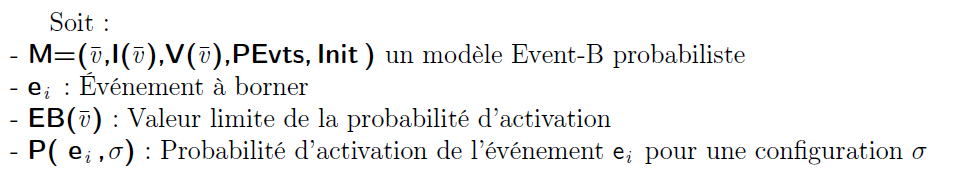 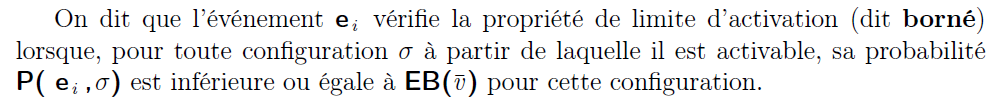 21
Présentation du projet
Event-B
Event-B probabiliste
Introduction
Borne d’activation
Conclusion
Propriété de limite d’activation
(Nouvelles notations : Ajout de la borne dans le modèle)
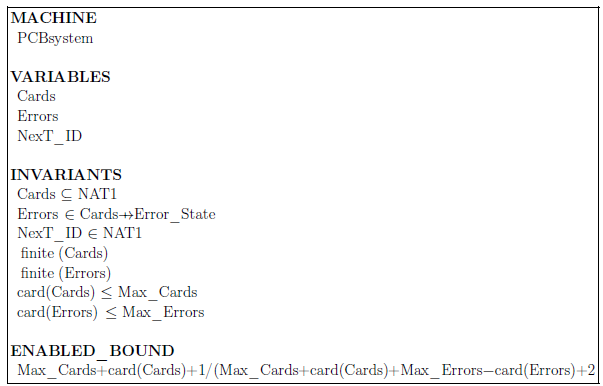 22
Présentation du projet
Event-B
Event-B probabiliste
Introduction
Borne d’activation
Conclusion
Propriété de limite d’activation
(Nouvelles notations : Indication de l’événement borné)
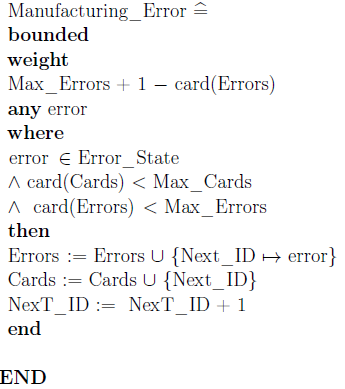 23
Présentation du projet
Event-B
Event-B probabiliste
Introduction
Borne d’activation
Conclusion
Propriété de limite d’activation
(Nouvelles obligations de preuves)
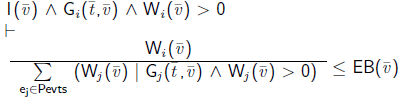 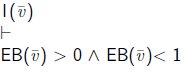 24
Étude de cas : Système de production et de contrôle de PCB
(Introduction des probabilités)
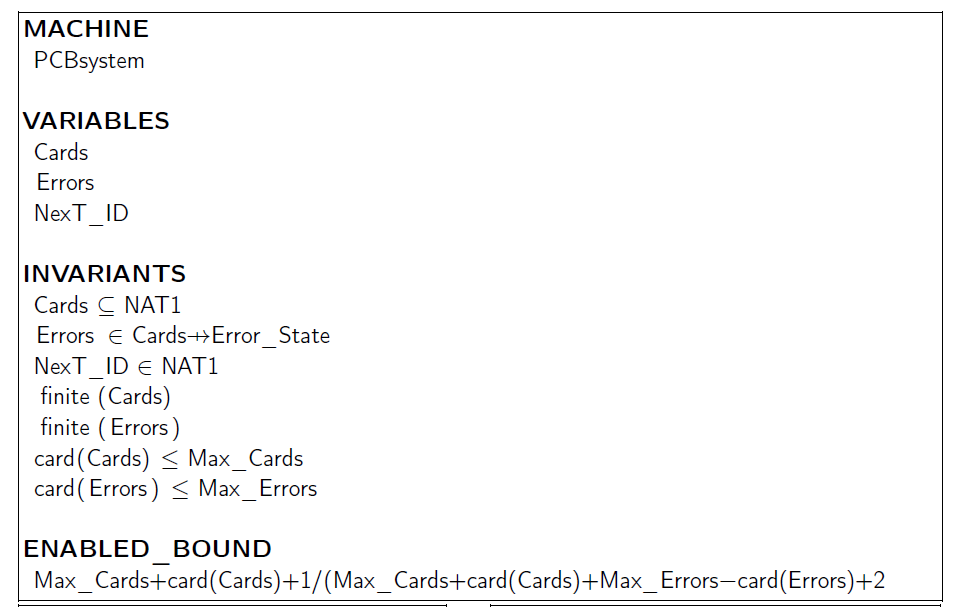 Chance des cartes correctes >= chance des cartes erronées
25
Étude de cas : Système de production et de contrôle de PCB
(Introduction des probabilités)
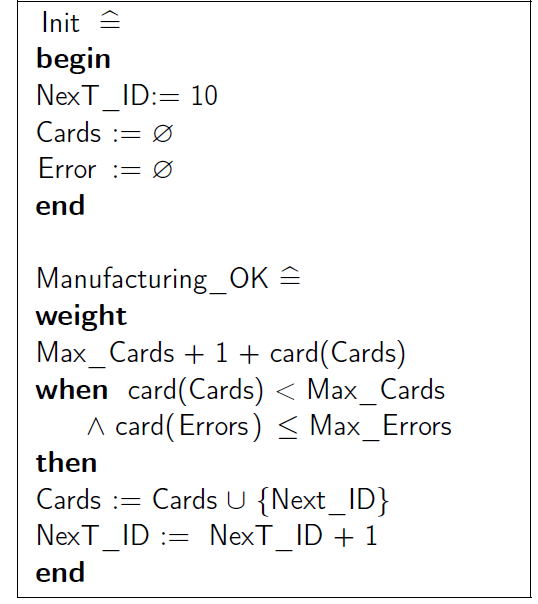 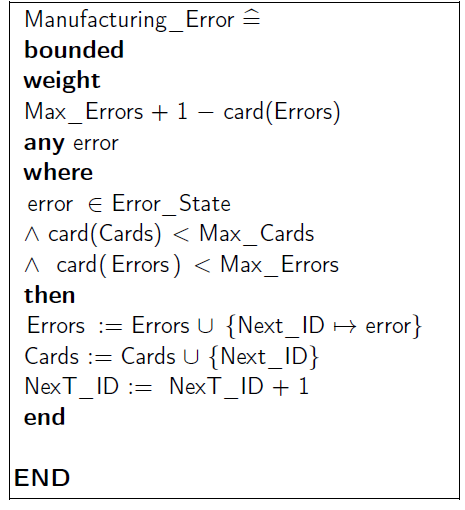 26
Étude de cas : Système de production et de contrôle de PCB
(Extrait du système de transitions)
)
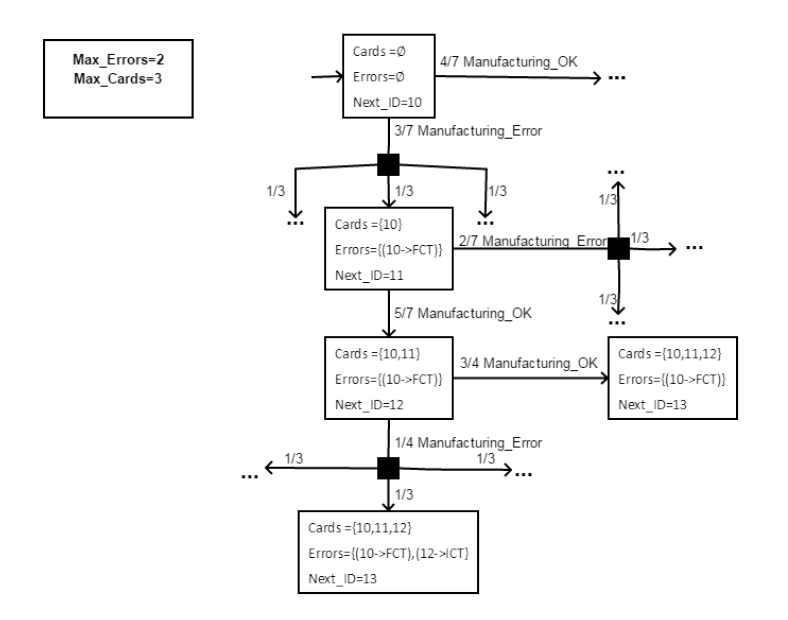 27
Étude de cas : Système de production et de contrôle de PCB
(Vérification)
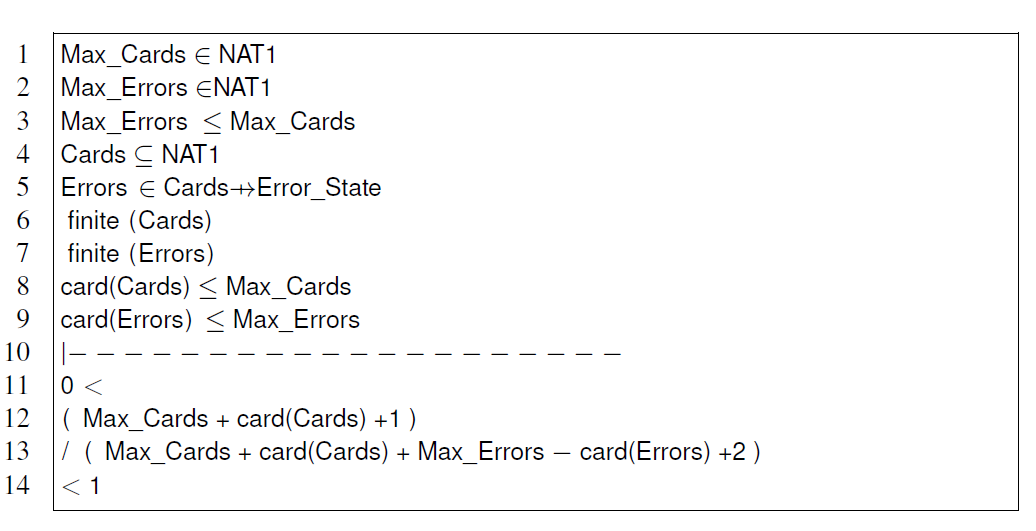 28
Étude de cas : Système de production et de contrôle de PCB
(Vérification)
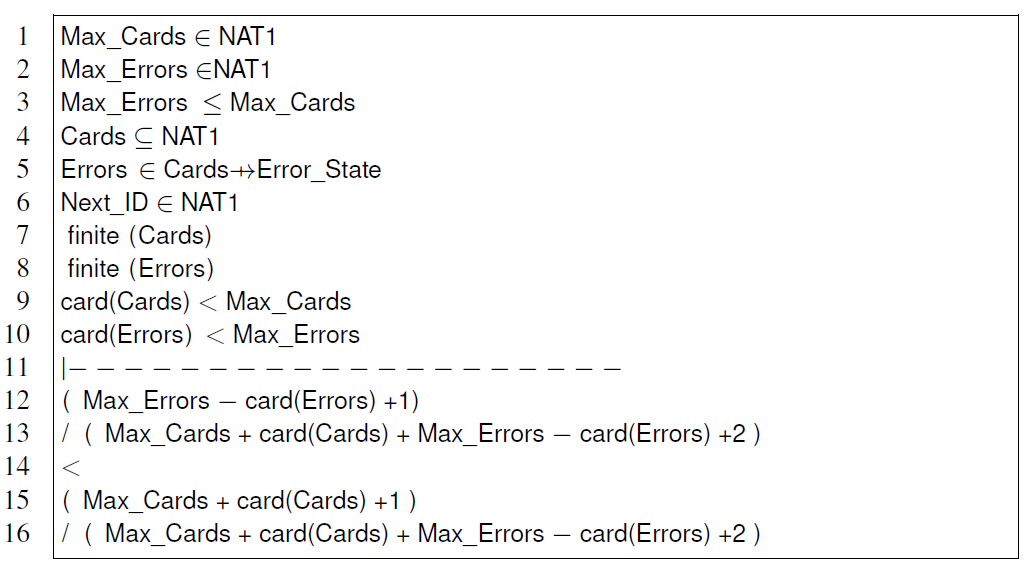 29
Présentation du projet
Event-B
Event-B probabiliste
Introduction
Borne d’activation
Conclusion
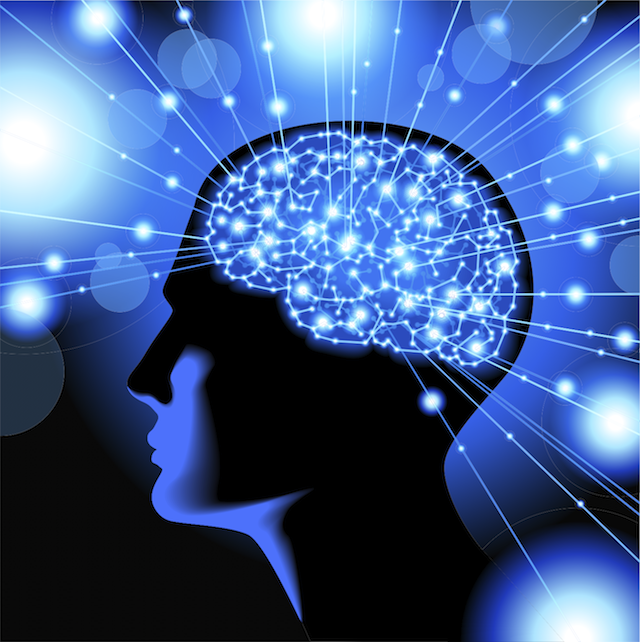 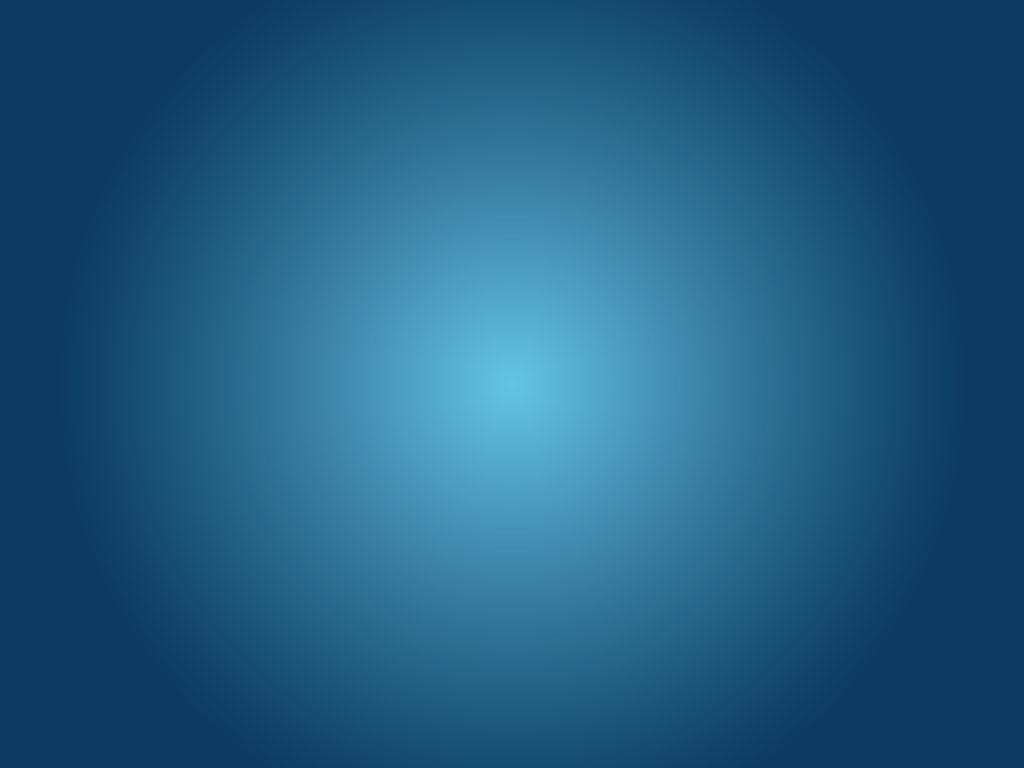 Conclusion
30